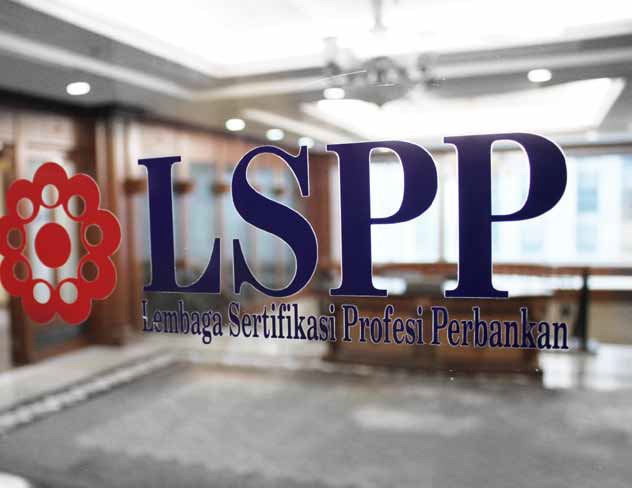 Assesment  Process DeepeningPendalaman dan kesamaanproses asesmen (Interview)Jum’at, 19 Desember 2014
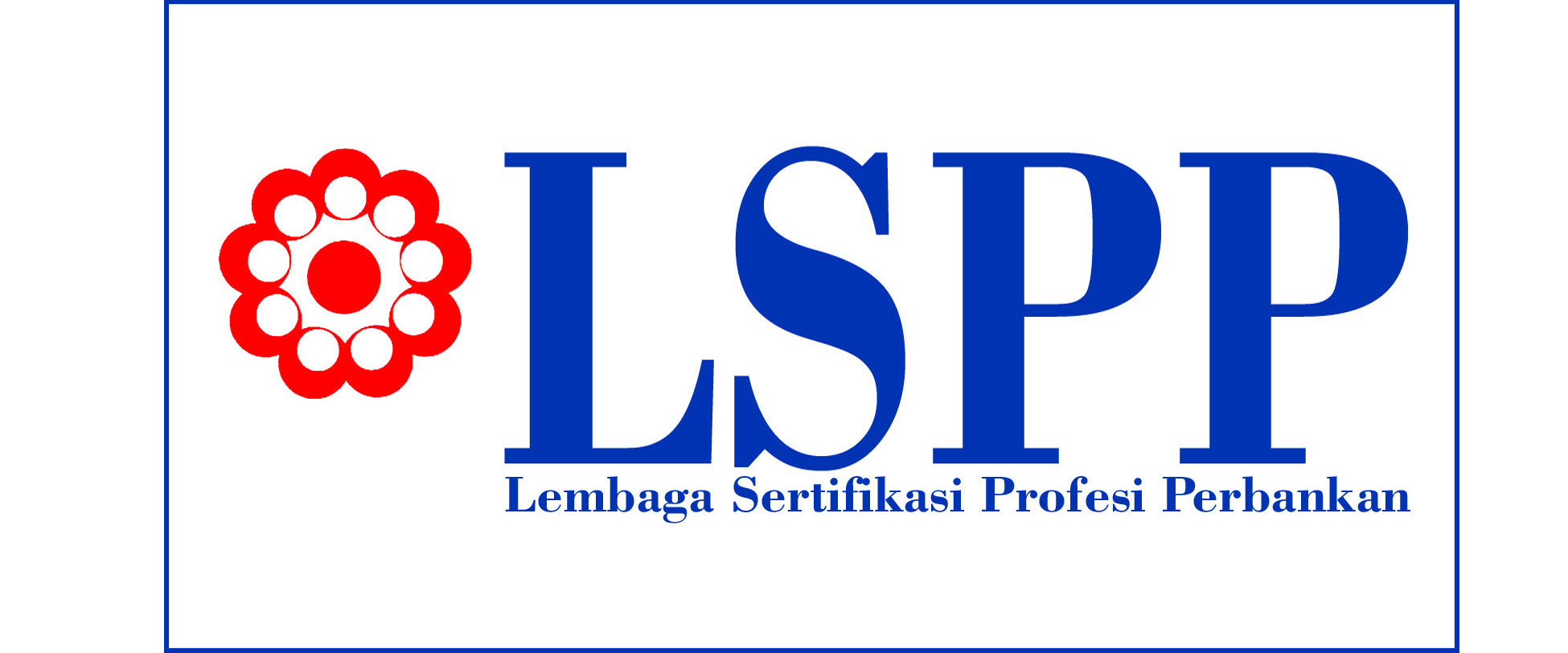 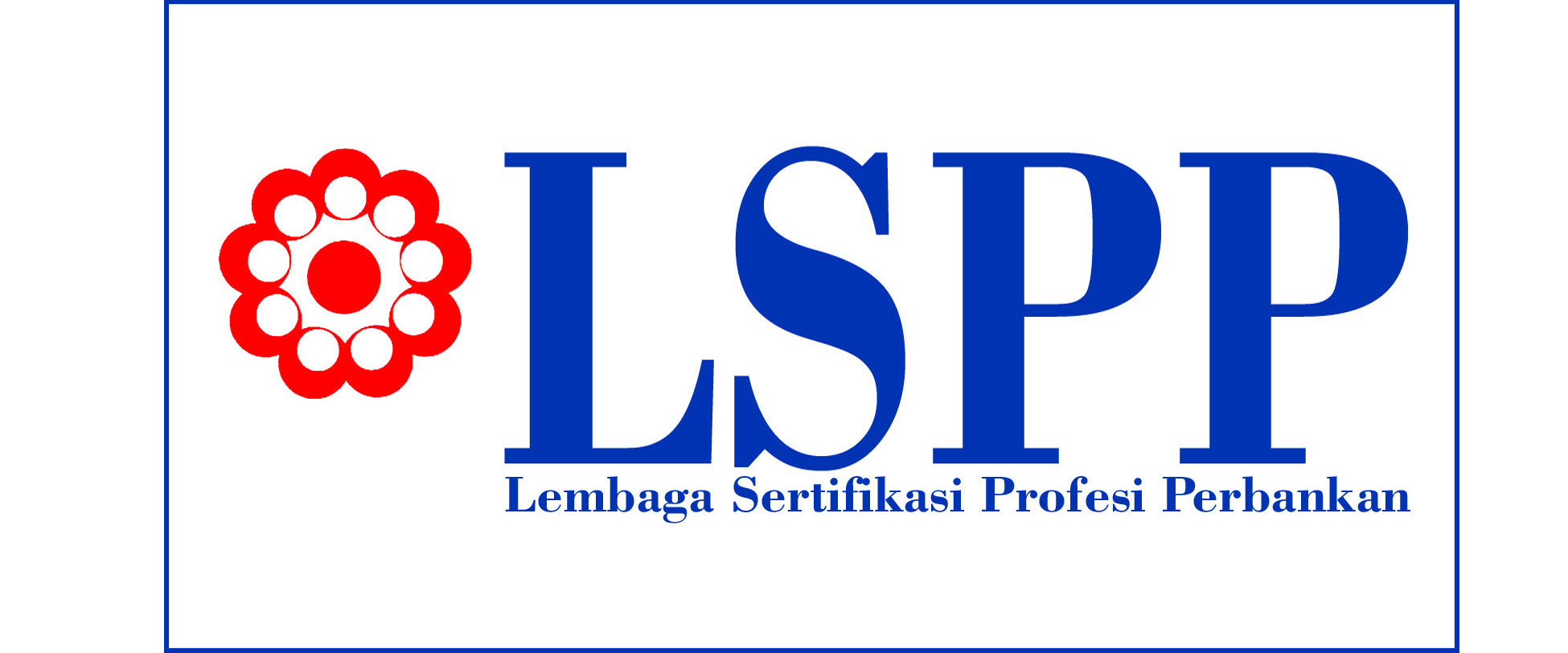 Daftar Isi
Proses asesmen.
Pra-asesmen.
Interview/wawancara.
Review hasil pra-asesmen dan asesmen.
Rekomendasi asesmen.
Tatacara asesmen/interview 2 asesor.
1. PROSES ASESMEN
I
VI
II
III
V
IV
BENCH 
MARK
ACUAN,
STANDAR,
DLL



------------ 


HASIL ASESMEN
BUKTI
Komi
t
e S
e
r
t
i
f
i
k
a
s
i
SKILL
KNOWLEDGE
ATITUDE
K
PRA ASEMEN
ASESOR
INTERVIEW
PL
LANJUT
R
PERANGKAT
PORTFOLIO
Q & A
BK
STOP
2. Pra-asesmen
Pembukaan  asesmen awal.
Mengecek asesmen mandiri.
Mengumpulkan alat bukti yang berkualitas. 
Mengindentifikasi bukti berkualitas. 
Membantu asesi mengumpulkan bukti.
Mengevaluasi apakah bukti-bukti sudah cukup atau belum.
Menentukan apakah asesmen dapat dilanjutkan atau stop.
2.1  Pembukaan asesmen awal
Menjelaskan proses asesmen dan menjamin asesi mengerti proses asesmen;
Memotivasi  asesi dengan pertanyaan- pertanyaan atau statement lainnya. 
Menetapkan apakah calon asesi mempunyai kebutuhan akan dukungan khusus;
Memastikan jika ada kesenjangan  yang masih dibutuhkan asesi;
Menjelaskan proses banding.
Memastikan bilamana ada penyesuaian yang wajar seperti bahasa dan kondisi phisik lainnya.
2.2 Mendukung kandidat
Kandidat dibimbing dalam mengumpulkan bukti mereka untuk mendukung pengakuan terhadap kompetensi saat ini .
Komunikasi yang sesuai dan keterampilan antar perorangan digunakan untuk mengembangkan hubungan yang profesional dengan kandidat yang mencerminkan kepekaan terhadap perbedaan individu dan memungkinkan adanya umpan balik (feedback) dua arah .
Keputusan-keputusan mengenai penyesuaian yang wajar, bila ada, dibuat dengan kandidat, berdasarkan kebutuhan dan karakteristik kandidat.
Penyesuaian-penyesuaian yang wajar harus mempertahankan integritas standar kompetensi yang relevan dan memungkinkan prinsip-prinsip asesmen dan aturan-aturan yang berhubungan dengan bukti diterapkan secara seimbang.
Dukungan dari spesialis diperoleh, bila ada, sesuai dengan rencana asesmen .
Risiko kesehatan dan keselamatan kerja apa pun terhadap orang atau alat ditanggulangi segera.
2.3 Verifikasi Asesmen mandiri
Asesmen mandiri merupakan suatu proses cepat, nyaman,  bentuk bukti biaya hemat, dan merupakan suatu model yang baik dalam mengumpul kan informasi tentang pembelajaran formal dan informal calon asesi. Suatu asesmen mandiri terstruktur akan menanyakan asesi, apakah asesi berpengalaman  dalam tugas tertentu dan apakah asesi pernah mengikuti tugas serupa dalam konteks lain.   
Asesmen mandiri merupakan bukti yang kurang kuat dibandingkan dengan tipe bukti asesmen lainnya  sehingga harus berisikan pertanyaan yang merefleksikan rincian dan aplikasi keseluruhan dari satu unit, termasuk elemen-elemennya, kriteria unjuk kerja, ketrampilan yang dibutuhkan, batasan pernyataan, panduan asesmen dan ketrampilan yang dapat dipekerjakan.
2.4Membantu Calon Asesi Mengumpulkan        Bukti
Menjelaskan langkah-langkah proses asesmen.
Menjelaskan standar asesmen (dan tipe bukti yang diperlukan sesuai standar);
Menjelaskan aturan bukti yang harus dipenuhi proses asesmen;
Menjelaskan metode dan perangkat asesmen (dan bagaimana metode dan perangkat akan digunakan).
Memberikan peluang asesmen awal dan mandiri terhadap standar; 
Membantu calon asesi mengidentifikasi dan mengumpulkan bukti; dan
Membantu calon asesi mengkompilasi suatu bukti portofolio
2.5 Mengumpulkan Bukti Berkualitas
2.6  Mengumpulkan bukti yang        berkualitas
Rencana asesmen dijadikan  panduan dalam melaksanakan asesmen dan metode serta alat asesmen digunakan untuk mengumpulkan, menyusun dan mendokumentasikan bukti dalam format yang sesuai untuk menentukan kompetensi. 
Prinsip-prinsip asesmen dan aturan-aturan bukti diterapkan dalam mengumpulkan bukti yang berkualitas.
Pengumpulan bukti  pada saat  praasesmen dan interview digali sebanyak mungkin.
Kesempatan untuk kegiatan-kegiatan asesmen terpadu diidentifikasi dan teknik/alat alat asesmen dimodifikasi, bila perlu . 
Kebijakan dan prosedur sistem asesmen yang diidentifikasi dan persyaratan organisasi/hukum/etika untuk asesmen dibahas.
Bukti-bukti kunci diindentifikasikan dan bandingkan dengan standar kompetensi yang digunakan dalam asesmen.
Bukti-bukti pendukung lainnya dikumpulkan  dari suatu acuan dan kemudian dikaitkan dengan standar yang digunakan dalam asesmen.
2.7 Tasoknomi sbg dasar penentuan          metode dan penggalian bukti
2.8 Komparisi kedalaman elemen kompetensi       bidang manajemen risiko
2.9 Bukti portfolio hasil kerja yg relevan
2.10.a Tugas dan tanggung jawab komisaris utama
Mampu  mengelola  komisaris  yang ada dibawahnya.
Mampu memastikan terselenggaranya pelaksanaan GCG dalam setiap kegiatan  usaha bank.
Mampu melaksanakan pengawasan terhadap pelaksanaan tugas dan tanggung jawab Direksi  bank.
Mampu memberikan nasehat kepada Direksi dalam melaksanakan tugas dan tanggung jawab Direksi bank.
Mampu mengarahkan, memantau & mengevaluasi pelaksanaan kebijaksanaan strategis bank. 
Mampu memastikan bahwa direksi bank telah menindaklanjuti temuan audit dan rekomendasi dari satuan kerja audit intern bank, auditor eksternal, hasil pengawasan  Otoritas bank.
Mampu memberitahukan kepada otoritas hasil temuan tentang pelanggaran peraturan perundang-undangan bidang keuangan dan perbankan dan keadaan yang dapat membahayakan kelangsungan bank.
Mampu membentuk komite audit, komite pemantauan risiko dan remunerasi dan nominasi dan memastikan komite-komite tersebut dapat menjalankan tugasnya secara efektif.
2.10.b Tugas dan tanggung jawab komisaris bank
Mampu memastikan terselenggaranya pelaksanaan GCG dalam setiap kegiatan usaha bank.
Mampu melaksanakan pengawasan terhadap pelaksanaan tugas dan tanggung jawab Direksi  bank.
Mampu memberikan nasehat kepada Direksi dalam melaksanakan tugas dan tanggung jawab Direksi bank.
Mampu mengarahkan, memantau dan mengevaluasi pelaksanaan kebijaksanaan strategis bank. 
Mampu memastikan bahwa direksi bank telah menindaklanjuti temuan audit dan rekomendasi dari satuan kerja audit intern bank, auditor eksternal, hasil pengawasan  Otoritas bank.
Mampu memberitahukan kepada otoritas hasil temuan tentang pelanggaran peraturan perundang-undangan bidang keuangan dan perbankan dan keadaan yang dapat membahayakan kelangsungan bank.
Mampu membentuk komite audit, komite pemantauan risiko dan remunerasi dan nominasi dan memastikan komite-komite tersebut dapat menjalankan tugasnya secara efektif.
2.10.c Tugas dan tanggung jawab direktur utama
Mampu mengelola bank dengan prinsip kehati-hatian.
Mampu  mengelola direksi yang ada dibawahnya.
Dapat melakasanakan  prinsip-prinsip GCG  dalam setiap kegiatan usaha bank.
Mampu menindaklanjuti temuan audit dan rekomendasi dari satuan kerja audit intern bank, auditor eksternal dan hasil pengawasan otoritas bank.
Mampu menyediakan data dan informasi yang akurat, relevan dan tepat waktu.
Mampu mengelola aset dengan kualitas yang sehat.
Mampu mengelola dalam penghimpunan dana dan menjaga likuiditas secara optimal.
Mampu mengindentifikasi, mengukur, memantau dan mengendalikan risiko bank.
Mampu mengelola SDM dalam mencapai visi dan misi bank.
Mampu berkomunikasi baik internal maupun eksternal.
Mampu mengelola pelayanan bank yang excellent.
Mengetahui dan mentaati semua ketentuan baik internal maupun eksternal.
2.10.d Tugas dan tanggung jawab direktur bank
Direktur Bank
Mampu mengelola bank dengan prinsip kehati-hatian.
Dapat melaksanakan prinsip-prinsip GCG  dalam setiap kegiatan usaha bank.
Mampu menindaklanjuti temuan audit dan rekomendasi dari satuan kerja audit intern bank, auditor eksternal dan hasil pengawasan otoritas bank.
Mampu menyediakan data dan informasi yang akurat, relevan dan tepat waktu.
Mampu mengelola aset dengan kualitas yang sehat.
Mampu pengelola dalam penghimpunan dana dan menjaga likuiditas secara optimal.
Mampu mengindentifikasi, mengukur, memantau dan mengendalikan risiko bank.
Mampu mengelola SDM dalam mencapai visi dn misi bank.
Mampu berkomunikasi baik internal maupun eksternal.
Mampu mengelola pelayanan bank yang excellent.
Mengetahui dan mentaati semua ketentuan baik internal maupun eksternal.
Mampu mengelola bidang/usaha/bisnis/kegiatan yang dibawahi.
3. Interview/Wawancara
Pembukaan dan menanyakan kesiapan asesi untuk interview.
Mengiapkan Q & A yang sudah disediakan.
Melaksanakan interview 
Mencatat hasil interview.
Mengecek kesesuaian jawaban asesi dengan guidance  jawaban yang telah disediakan.
Mereview hasil pra-asesmen dan interview.
4.  Review hasil pra-asesmen dan      asesmen
Mereview kembali hasil pra asesmen dan interview.
Batasan-batasan dalam  memperoleh dan mengevaluasi bukti yang berkualitas diidentifikasi dari hasil pra asesmen dan interview.
Bukti yang dikumpulkan diperiksa dan dievaluasi untuk memastikan bahwa bukti tersebut mencerminkan bukti yang diperlukan untuk memperlihatkan kompetensi dan yang mencakup seluruh bagian komponen standar kompetensi dan dimensi kompetensi (dimana standar kompetensi merupakan tolok ukur bagi asesmen) 
Mengevaluasi dokumentasi terkait lainnya yang sesuai dengan aturan-aturan bukti asesmen digunakan untuk menyimpulkan apakah kompetensi telah diperlihatkan, berdasarkan bukti yang ada. 
Mengevaluasi hasil jawaban asesi dalam interview dengan guidance jawaban yang diharapkan.  
Siapkan  keputusan asesmen dan rencana tindak lanjut serta  umpan balik (feedback) yang jelas dan membangun.
4.1 Membuat rekomendasi asesmen
5. Penyampain hasil asesmen
Menyampaikan hasil asesmen secara bijaksana dengan memberikan feed back yang konstruktif.
Keputusan  asesmen dapat berupa :
Kompeten (K) bilamana hasil asesmen (pra-asesmen dan interview) sudah memenuhi standar.
Belum Kompeten (BK) bilamana hasil asesmen belum memenuhi standar. 
Penilaian Lanjut (PL) bilamana masih ada gap yang masih perlu untuk keyakinan dari asesor.
6. Tata tertib pelaksanaan interview 2      asesor
Sejak akhir November 2015 se-orang peserta/ asesi di interview oleh 2 orang asesor.
Setiap asesor mempunyai hak dan kewajiban yang sama sebagai asesor.
Setiap asesor diberikan lembar interview dan menuliskan hasil jawaban peserta/asesi.
Pada akhir interview harus menyampaikan rekomedasinya masing-masing secara independens.
Bilamana rekomendasi 2 asesor tidak sama/berbeda maka diambil rekomendasi terendah umpamanya K dan BK maka menjadi BK , bilamana K dan PL maka menjadi PL dan bilamana BK dan PL menjadi BK.